Механическое движение. Относительность покоя и движения.Траектория, путь, время. Единицы пути и времени.
7 класс
Парабкович Л.А.
Механическое движение – это изменение положения тела в пространстве относительно других тел с течением времени.
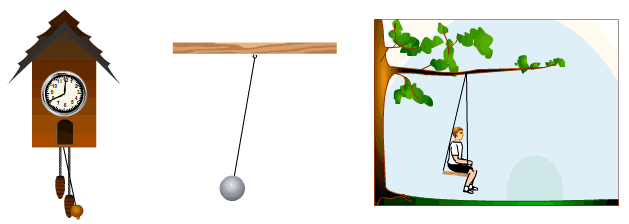 Относительность движения
Вывод: покой и движение относительны
Относительность движения
Какие тела движутся, а какие находятся в состоянии покоя?
Траектория – это линия, которую описывает тело во время своего движения
Форма траектории:
Прямолинейная (прямолинейное движение)
Криволинейная (криволинейное движение)
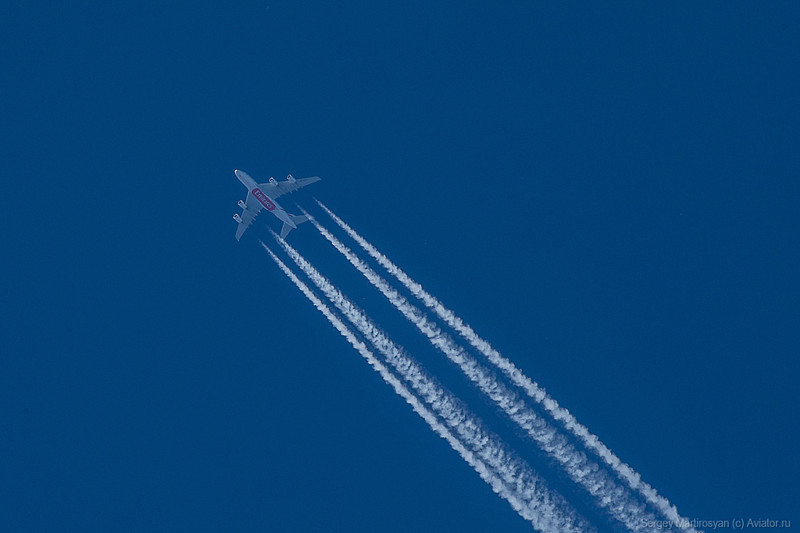 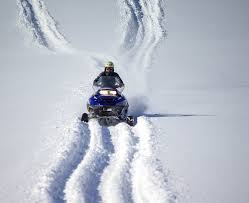 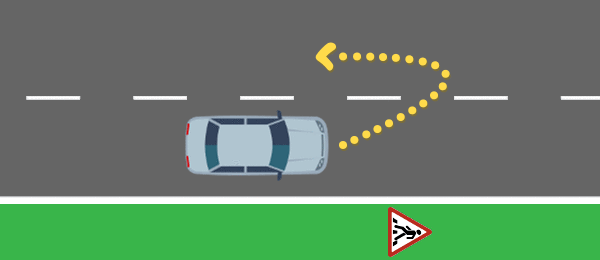 Путь – длина траектории, которую описывает тело за промежуток времени
Обозначается:  S
Единицы измерения: м (метр)
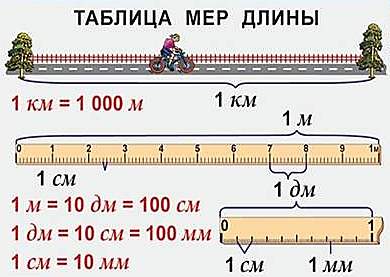 Время
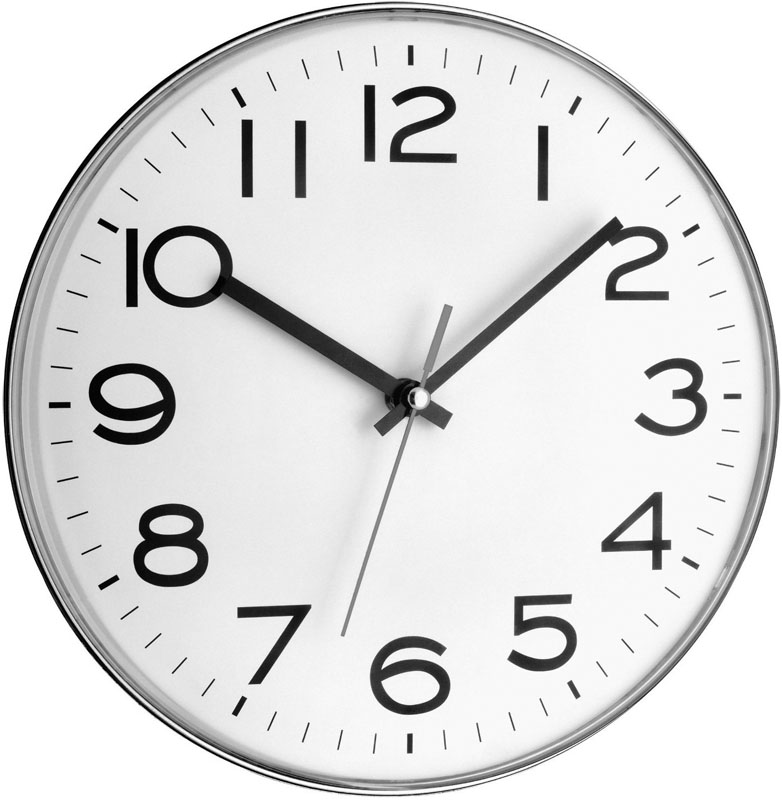 Обозначается:  t
Единицы измерения: c (секунда)
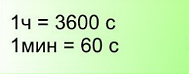 Домашнее задание: § 14, 15